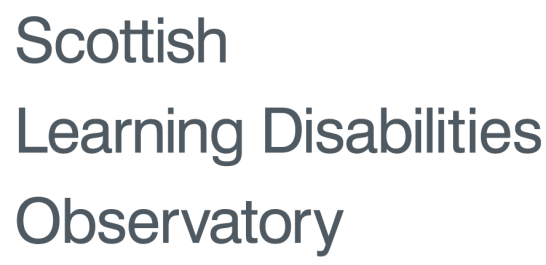 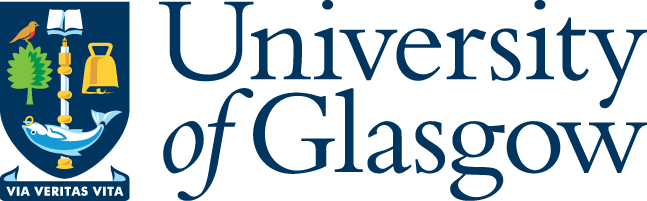 The impact of transition on health
 and wellbeing in young people with learning disabilities: a systematic review
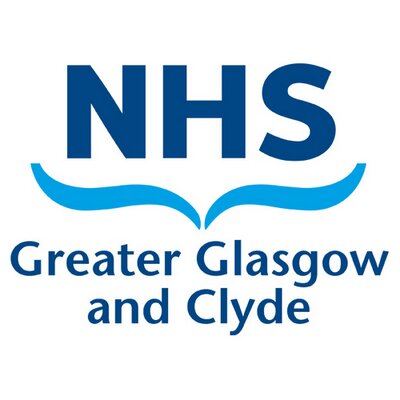 Ms Genevieve Young-Southward1, Professor Chis Philo2, Professor Sally-Ann Cooper1
1University of Glasgow, Institute of Health and Wellbeing
2University of Glasgow, School of Geographical and Earth Sciences
Introduction

Transition – the move from childhood to adulthood – is an important stage in life for all young people
Transition may impact health and wellbeing in a number of different ways
Transition may be experienced differently by young people with learning disabilities
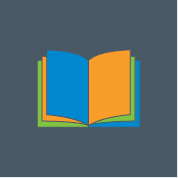 Aim
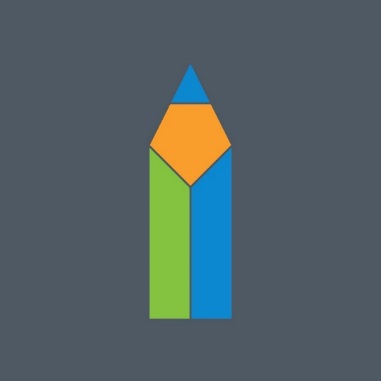 To review the current literature to identify whether transition to adulthood affects health and wellbeing in the population with learning disabilities, and in what particular ways
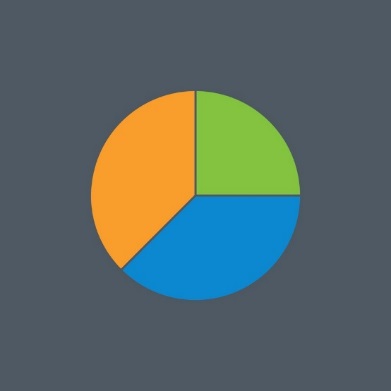 Results
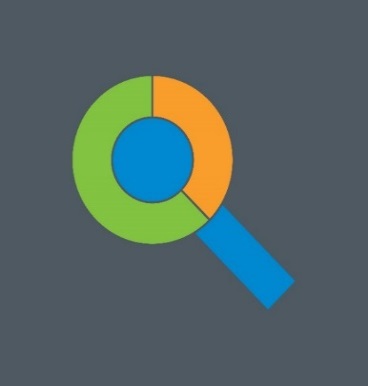 Methods

Inclusion criteria:
Age of participants was between 13 and 24 years old
Data for participants with learning disability was reported separately from those without learning disability
Both transition and health were included 
Article was written in English
6 databases were searched using key search terms 
Grey literature and reference lists were hand searched 
A sample of titles and abstracts were screened by a second reviewer to check agreement
14,774 articles were initially extracted, of which 11 met the inclusion criteria 
     (Figure 1)

The results of the articles were mixed and in places contradictory

Numerous health and wellbeing issues were identified in this population during transition, including obesity, sexual health and interpersonal conflict

However, the majority of parents of children with learning disabilities rated their child’s quality of life during this period positively
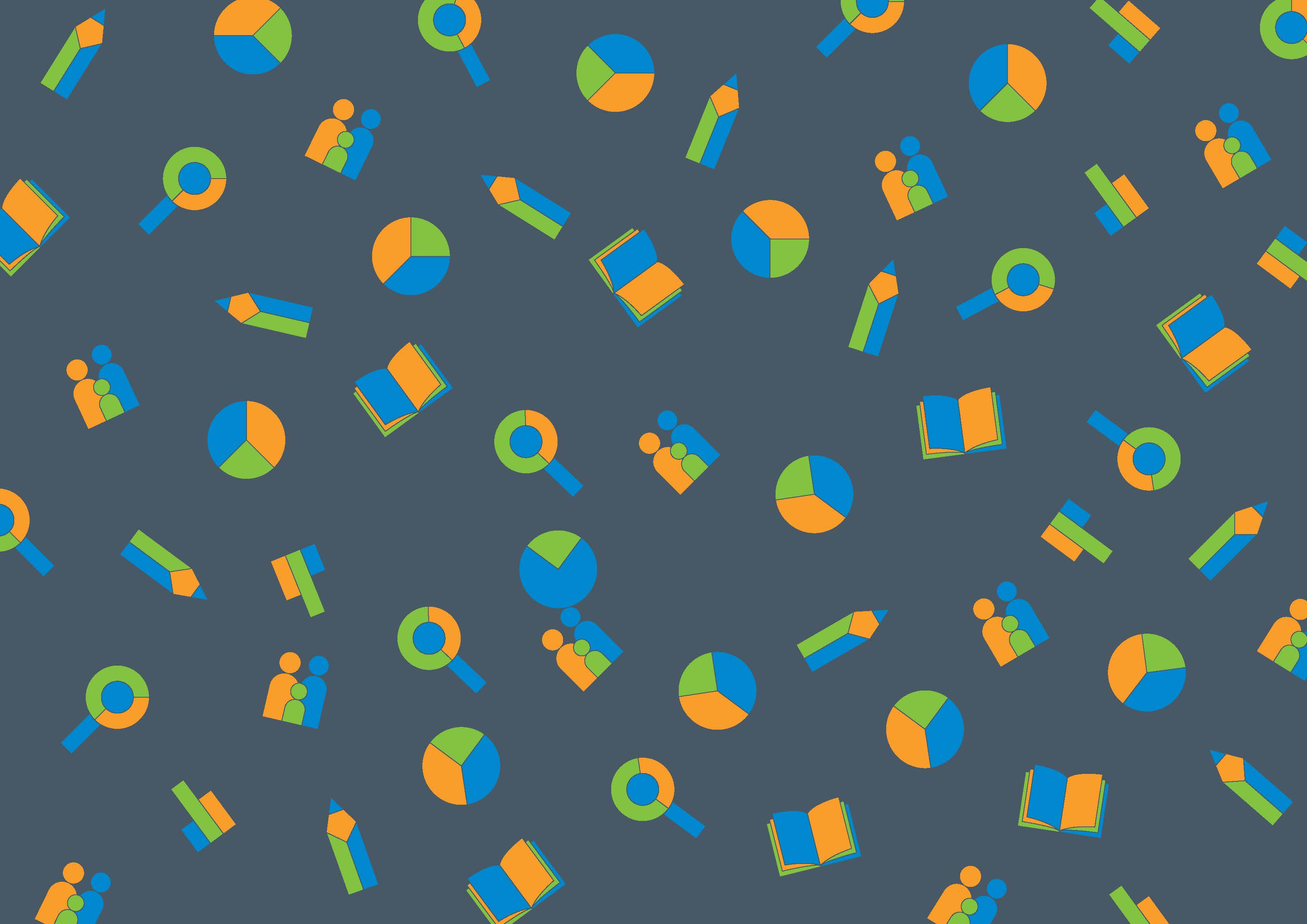 Database searchTitles read n = 14,774
Excluded n = 14,262
Duplicate n = 161
Clearly not relevant n = 14,101
Abstracts readn = 512
Excluded n = 450Wrong age group/age not reported n = 52LD participants not reported separately n = 55
Both transition and health 
not included n = 328
Not English language n = 15
Papers read in full
n = 62
Identified from 
reference list
n = 18 + 1 published dataset
Excluded n = 54
Wrong age group/age not reported n = 8
LD participants not reported separately n = 21
Both transition and health not included n = 25
Excluded n = 16
Wrong age group/age not reported n = 2
LD participants not reported separately n = 6
Both transition and health not included n = 8
Final inclusion
n = 11
Figure 1:Inclusion and exclusion of articles
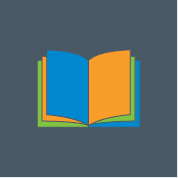 Conclusions
The studies in this review reveal a mixed picture of health and wellbeing outcomes for young people withlearning disabilities during transition
More research in this area, including secondary analysis of existing data, combined with qualitative exploration of young people’s transition experiences, is needed